Understanding the work of PHSO
Overview
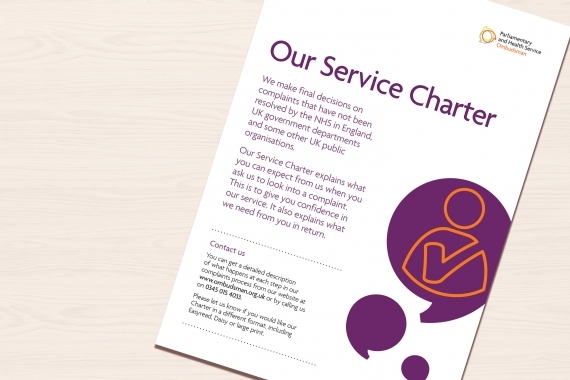 PHSO’s role and strategy 
Improving PHSO’s service to you 
PHSO’s casework process 
Your questions and feedback
2
The role of PHSO
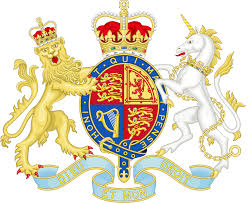 Parliamentary Commissioner Act 1967
Health Service         Commissioners Act 1993
88%
12%
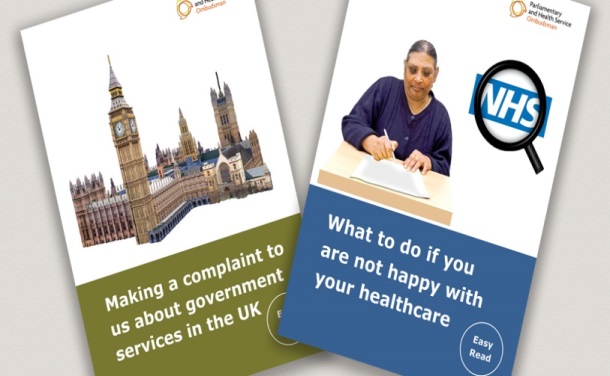 Investigations about UK government departments and public organisations
Investigations about the NHS in England
3
Strategic plan 2018-2021
4
Listening and improving the PHSO service
Dedicated website area
The Liaison Team
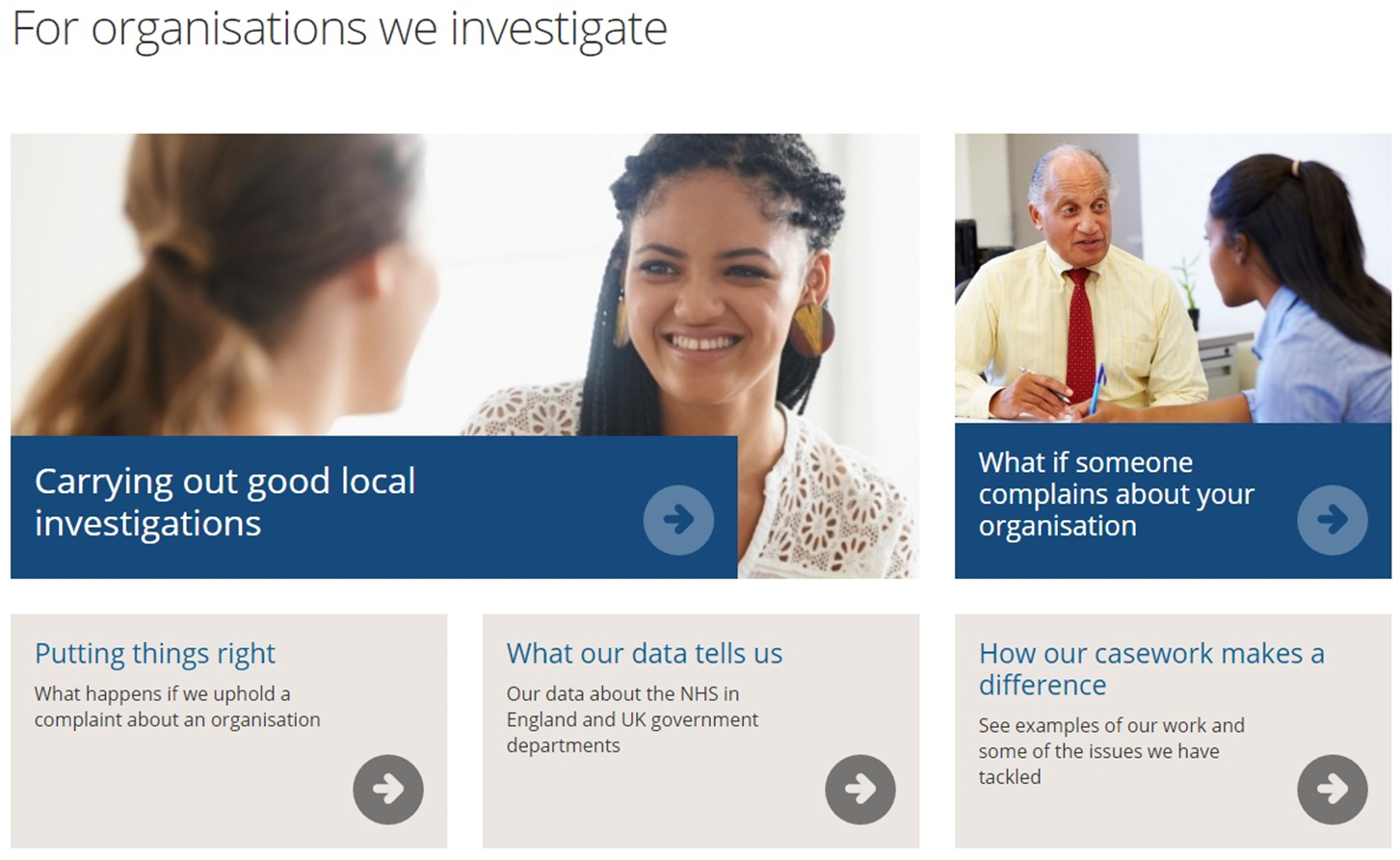 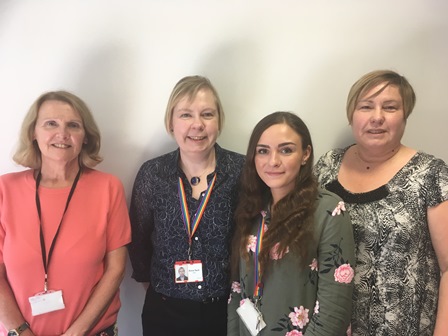 Email
liaisonmanagers@ombudsman.org.uk
5
Listening and improving our service
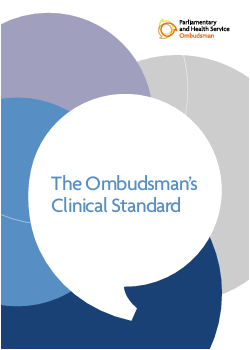 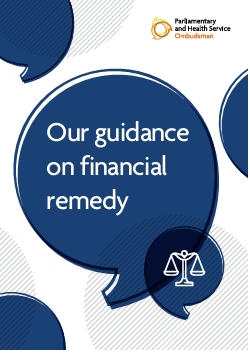 Dedicated area for organisations on the PHSO website

Tips on good complaint handling
Action plan template
Service Model Policy and guidance
Guidance on financial remedy
The Ombudsman’s Clinical Standard
Resolving complaints and claims
Survey of our service to organisations
6
NHS ComplaintsSecond and final stage - Ombudsman
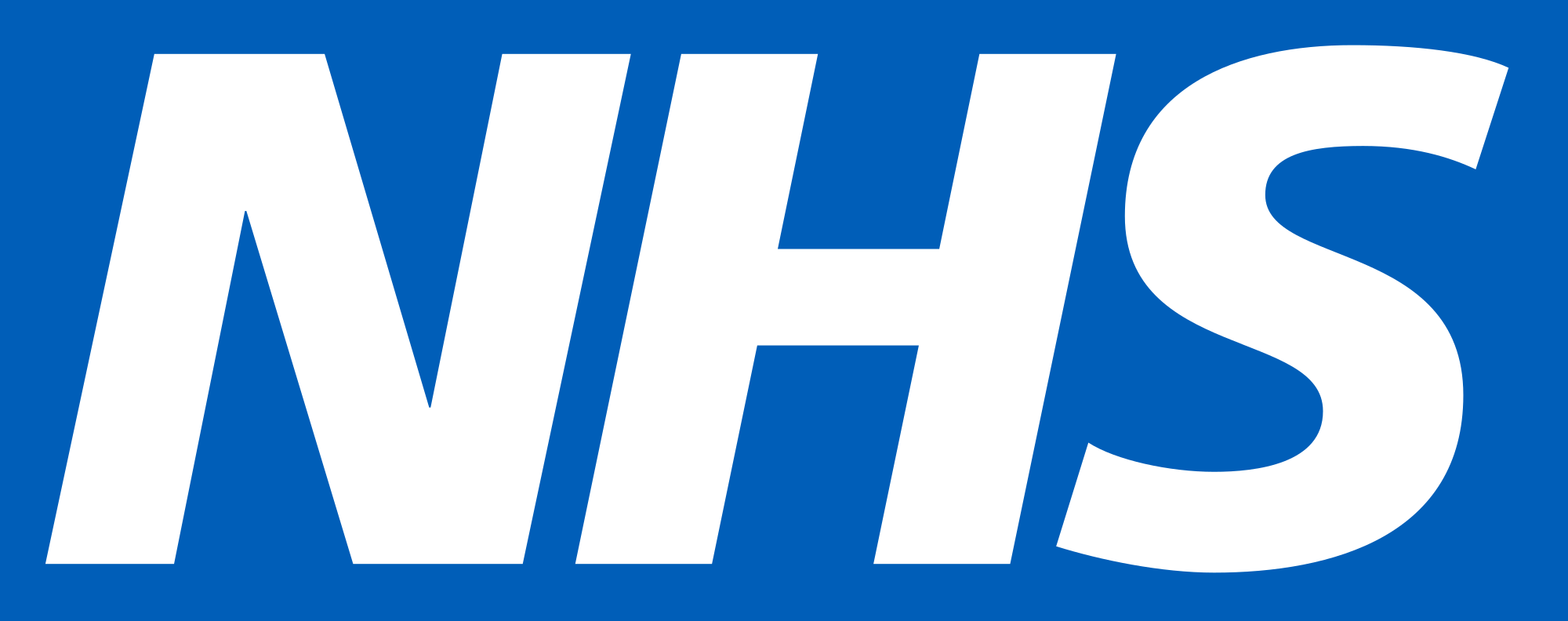 Under Regulation 14(2)(c) and Regulation 14(2)(d), the local response must tell the complainant of their right to take the complaint to the Ombudsman

The Local Authority Social Services and National Health Service Complaints (England) Regulations 2009
7
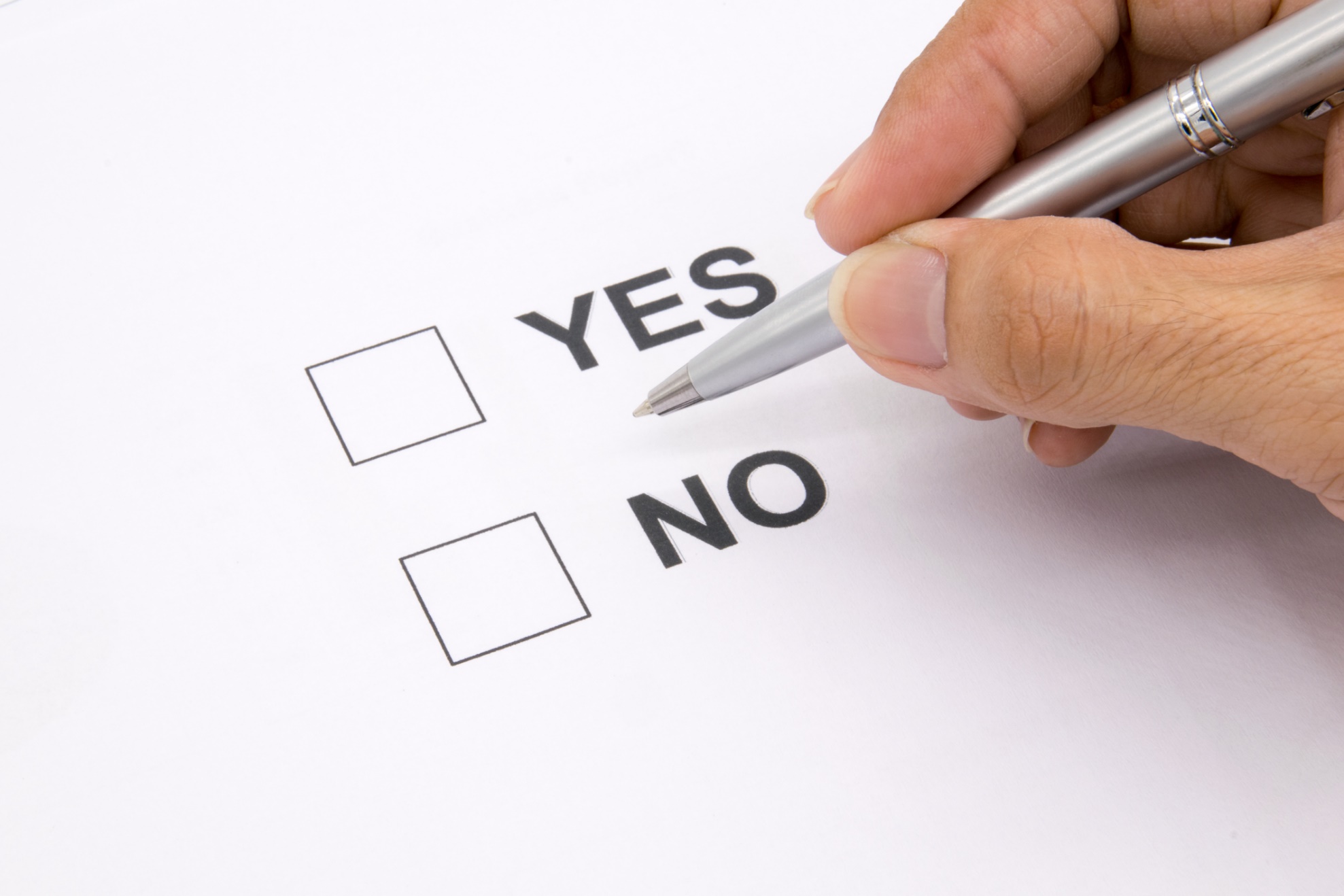 PHSO’s casework process:Assessment
PHSO casework staff consider:
Can we investigate?
Should we investigate?
Is there a case to answer?
Can we resolve it now?
Proposal to investigate
8
PHSO casework process:Investigation
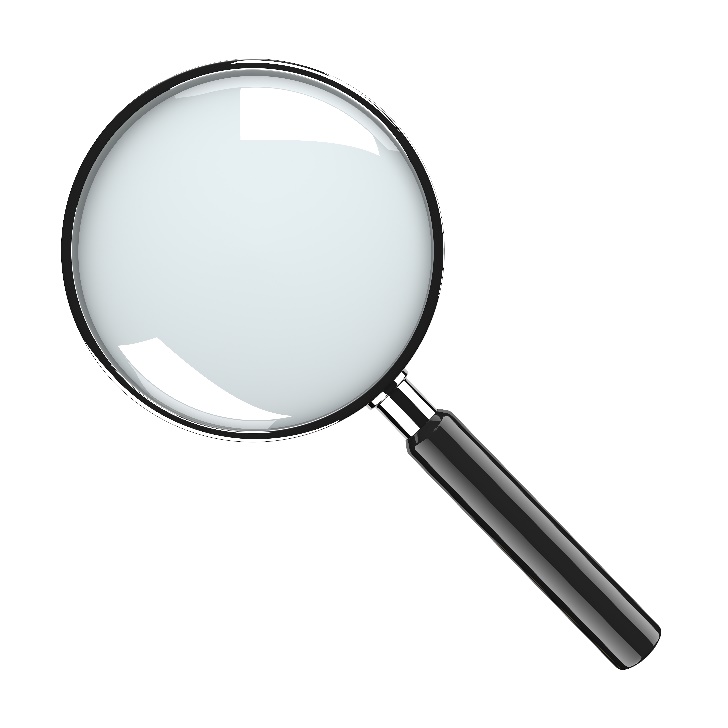 How we gather evidence
from both sides
early opportunity to tell us what lay behind clinical decision making
clinical records
CCTV, phone records
witness statements/visits/interviews
Professional/clinical advice
9
PHSO casework process:Investigation
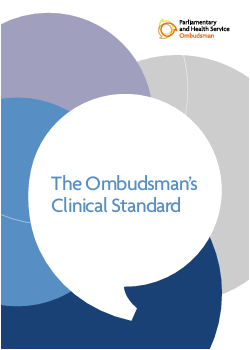 PHSO’s approach 
PHSO looks to see if what happened was in keeping with relevant regulations, standards, policies and published guidance. 

PHSO’s decision 
If it wasn’t, they look to see how significant the shortfall is and what impact it has had and, if it has caused hardship or injustice, has that already been remedied by the organisation.
10
Our casework processInvestigation
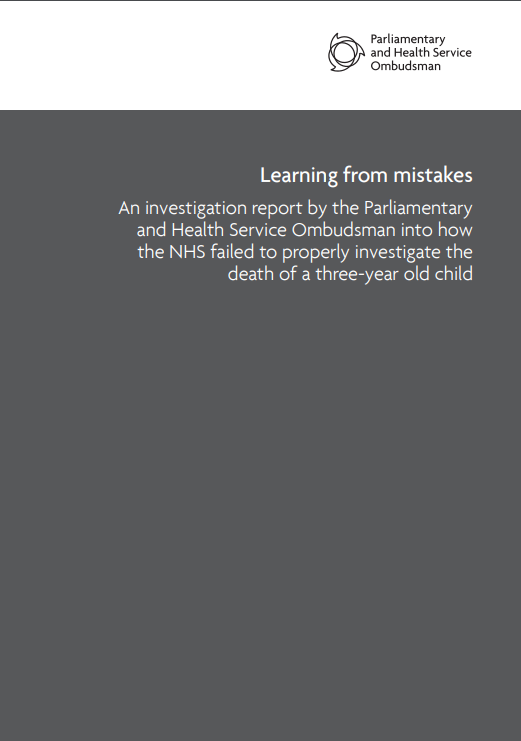 Provisional view 
Considering comments
Final report and compliance
Recommendations
Action plans – learning from mistakes
11
Feedback and questions
?
Questions?

Any thoughts and experiences of PHSO’s service?

What more could PHSO do to support you?
12
Thank you
Website
www.ombudsman.org.uk
@PHSOmbudsman
Helpline
0345 015 4033
8.30am - 5.30pm Monday to Friday
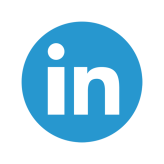 Parliamentary and Health Service Ombudsman
Email
liaisonmanagers@ombudsman.org.uk
Radio Ombudsman Podcast
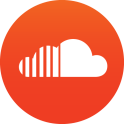 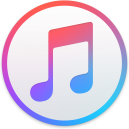 13